Основные понятия для понимания что содержится в файле PDB
кристалл
1
3. Кристалл
Что такое симметрия объекта, состоящего из молекул и атомов?
Что такое трансляционная симметрия?
Что такое кристалл? в терминах свойств его электронной плотности?
Что такое кристаллографическая ячейка?
Что такое кристаллографическая симметрия?
Что такое нетрансляционная симметрия кристалла? Привести пример для плоского кристалла.
Что такое кристаллографическая группа, обозначение которой приводится в PDB файле?
Что такое асимметрическая ячейка кристалла?
Какие данные содержатся в PDB файле для восстановления молекул из соседних асимметрических ячеек кристалла?
Что такое некристаллографическая (она же локальная) симметрия (молекулы или комплекса молекул в кристалле)?
2
1. Движение,  совмещающее конфигурацию саму с собойГруппы симметрий двух этих фигур а) содержат одинаковое число движений; б) различны.
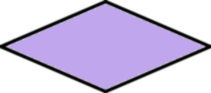 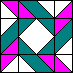 Различия между группами – в типах движений; 
– в таблице умножения.
2. Трансляционная симметрия – симметрия конфигурации, осуществляемая параллельным сдвигом. Возможна только для бесконечной конфигурации Математики: это же бесконечная картинка на плоскости!!!Физики: части, которые вылезут за рамку можно игнорировать!!!
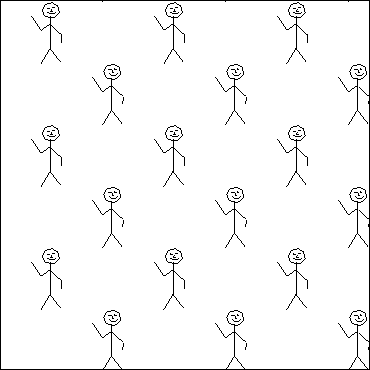 3. Что такое кристалл (кристаллическая конфигурация атомов)
Определение. Конфигурация атомов (молекул) на плоскости называется кристаллической если она имеет две трансляционные симметрии в неколлинеарных (т.е. не параллельных) направлениях.

	Конфигурация атомов (молекул) в пространстве называется кристаллической если она имеет три трансляционные симметрии в некомпланарных (не лежащих в одной плоскости) направлениях
Отличить кристаллическую конфигурацию от некристаллической
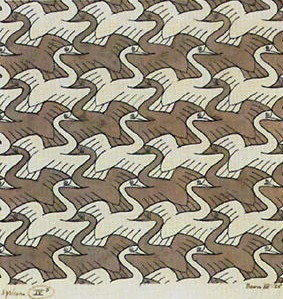 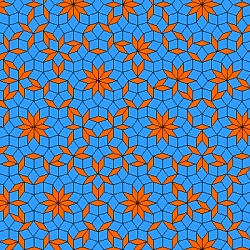 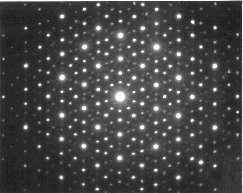 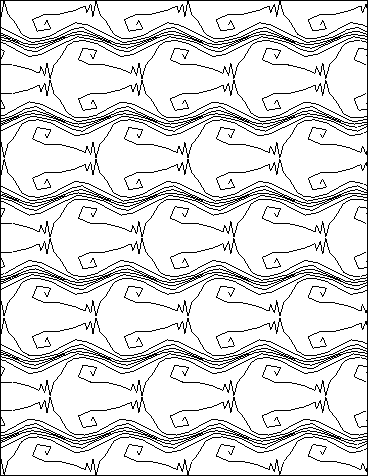 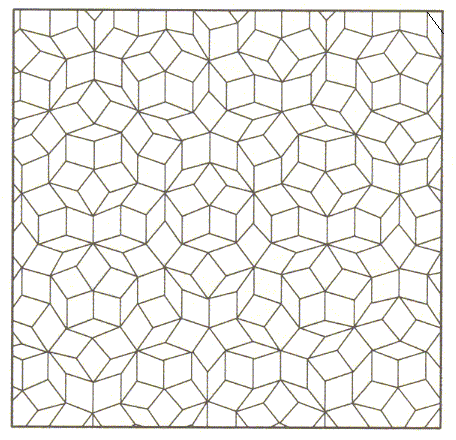 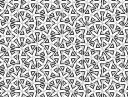 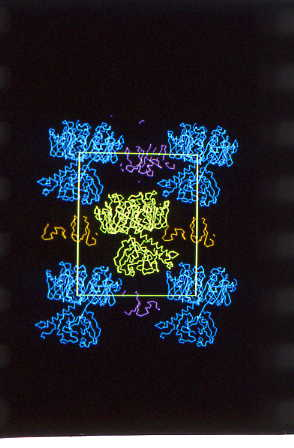 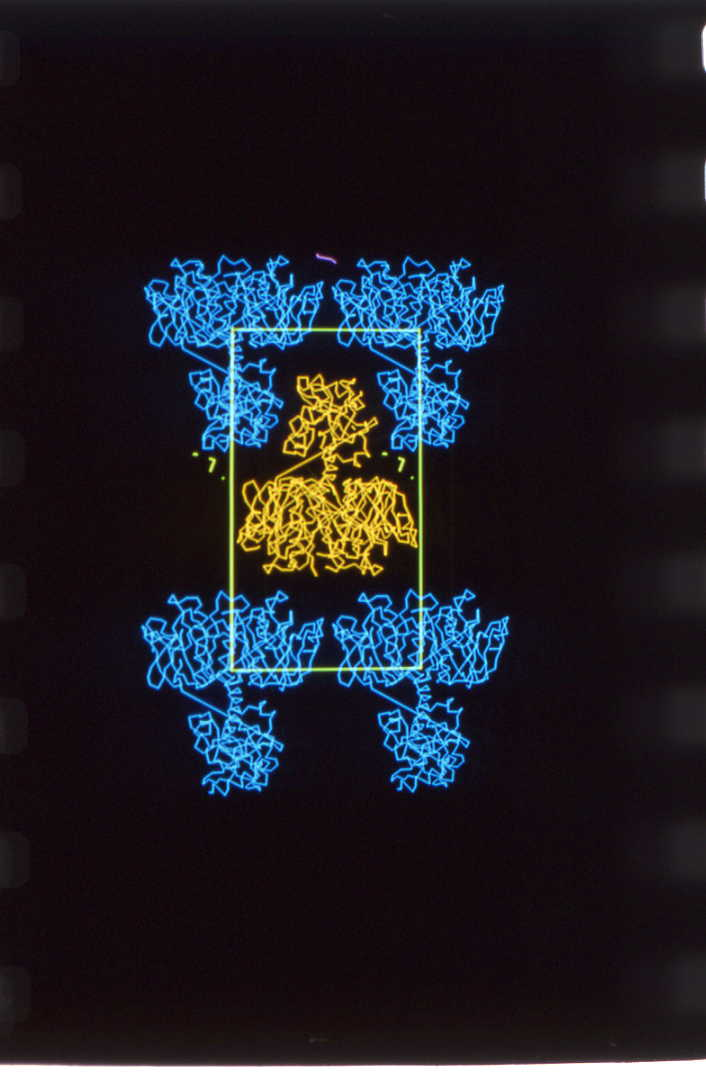 Protein crystals
Protein crystals are regular arrays of protein molecules	
20-80% solvent
Few crystal contents
Protein crystals contain active protein
Enzyme turnover
Ligand binding
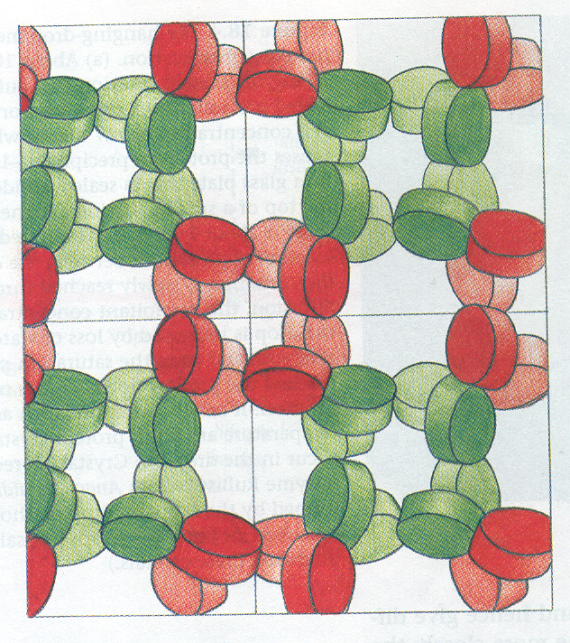 Example of crystal packing
Параметры кристаллографической ячейки
длины сторон
углы между сторонами
CRYST1  111.573  111.573  137.587  90.00  90.00 120.00 P 31 2 1      6
c
b
a
a, b, c называются направляющими векторами кристаллографической ячейки
Кристаллическая конфигурация обладает обычно не только трансляционными симметриями
К ним относятся: 
вращения вокруг оси (3
Кристаллическая конфигурация обладает обычно не только трансляционными симметриями
К ним могут относится: 
вращения вокруг оси (3D) или точки (2D)
винтовое движение: вращение вокруг оси плюс трансляция параллельно этой оси (только 3D) 
К ним не могут относиться движения, включающие зеркальную симметрию
3a. Функция ЭП кристалла
11
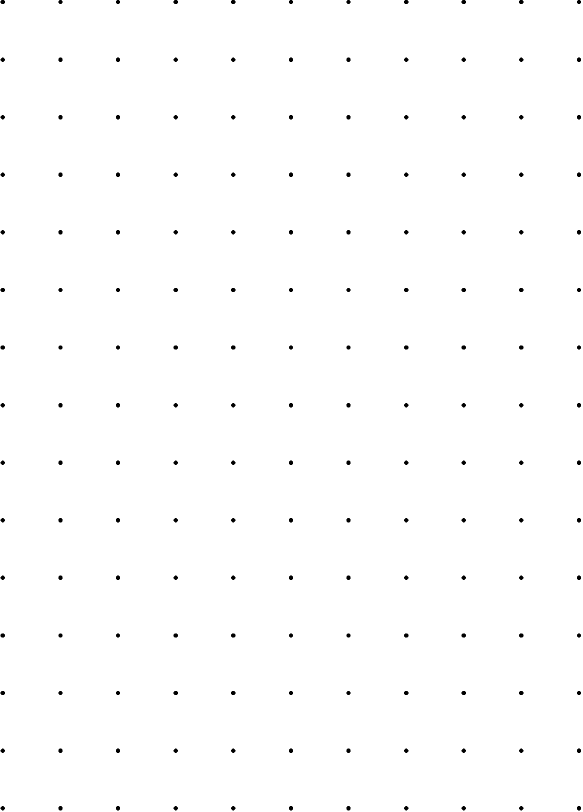 4. Выбор кристаллографической  ячейки
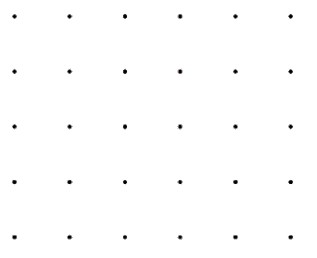 6.  Нетрансляционнай симметрии конфигурации “квадратных молекул”
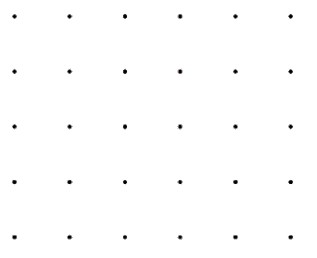 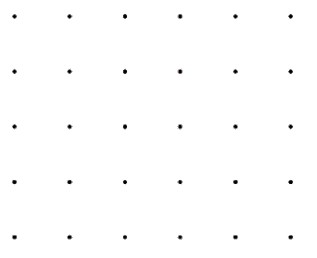 8. Асимметрическая единица
Упражнение. Найдите ассиметрическую единицу
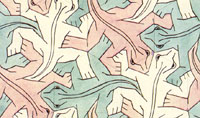 Асимметрическую единицу можно выбирать разными способами
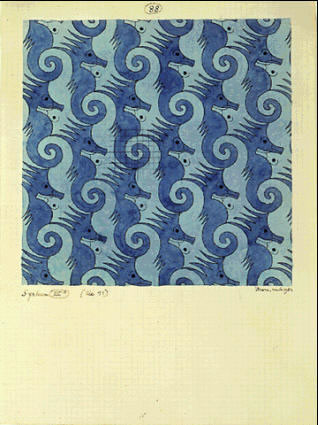 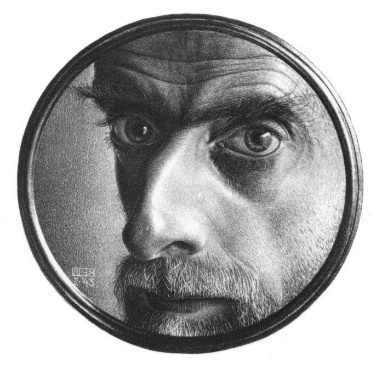 Эшер
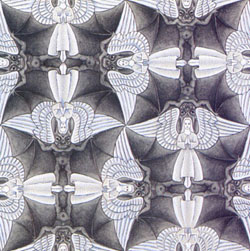 1. Загадки PDB
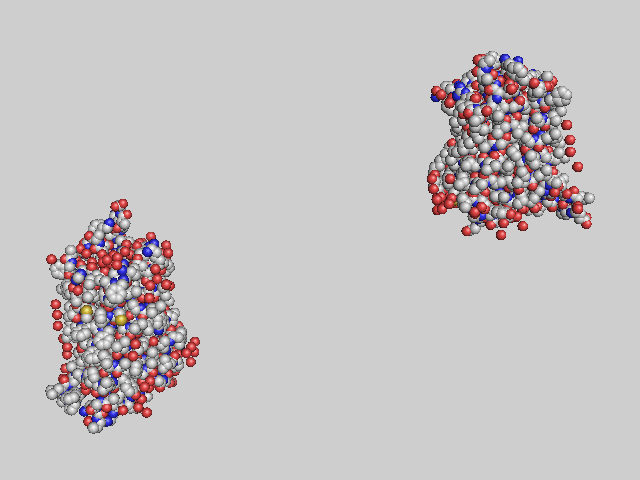 А) Почему в структуре 1rc2 присутствуют две молекулы одного и того же белка, удаленные друг от друга на 80 Å?
А) Почему в той же структуре присутствуют две молекулы воды - HOH1064 и HOH1054, - удаленные от белка на 6 A, и значит, не взаимодействующие с ним?
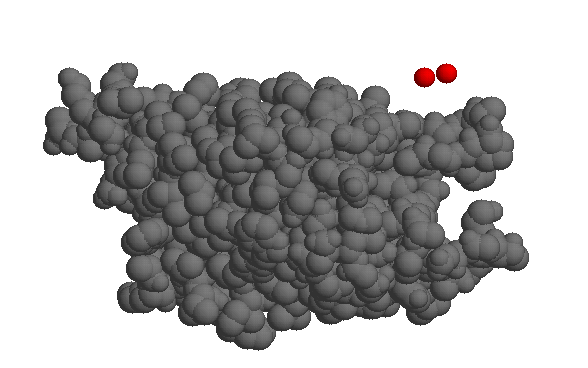 ПРОПУСТИТЬ
Примеры движений плоскости
Вращение   R(O,)
Трансляция T(v) 
Зеркальная симметрия M(L)
Скользящая симметрия M(L,d)
ПРОПУСТИТЬ
Теорема. Любое движение совпадает с одним из следующих:для плоскости              для пространства
Трансляция
Вращение
Скользящая симметрия (частный случай – зеркальная симметрия)
Трансляция 
Вращение вокруг оси
Винтовое движение
Зеркальная симметрия
Зеркальная симметрия со сдвигом на вектор, параллельный зеркалу
Зеркальная симметрия с вращением вокруг оси, перпендикулярной зеркалу
Зеленым выделены движения сохраняющие ориентацию (т.е. хиральность молекул)
Алгебраическая запись движения
Матрица преобразования плоскости
Ортогональная матрица, условия ортогональности
Теорема о представлении движения матрицей и вектором
Запись движения в PDB файле
REMARK 290      SYMOP   SYMMETRY  
REMARK 290     NNNMMM   OPERATOR                                                
REMARK 290       1555   X,Y,Z                                                   
REMARK 290       2555   -X,1/2+Y,-Z                                             
REMARK 290       3555   1/2+X,1/2+Y,1/2+Z                                       
REMARK 290       4555   1/2-X,Y,1/2-Z                                           
REMARK 290                                                                      
REMARK 290     WHERE NNN -> OPERATOR NUMBER                                     
REMARK 290           MMM -> TRANSLATION VECTOR                                  
REMARK 290  ………………………………………………………………………………………………………………                                                                   
REMARK 290   SMTRY1   1  1.000000  0.000000  0.000000        0.00000
REMARK 290   SMTRY2   1  0.000000  1.000000  0.000000        0.00000            
REMARK 290   SMTRY3   1  0.000000  0.000000  1.000000        0.00000            
REMARK 290   SMTRY1   2 -1.000000  0.000000  0.000000        0.00000            
REMARK 290   SMTRY2   2  0.000000  1.000000  0.000000       21.06000            
REMARK 290   SMTRY3   2  0.000000  0.000000 -1.000000        0.00000            
REMARK 290   SMTRY1   3  1.000000  0.000000  0.000000       58.99732            
REMARK 290   SMTRY2   3  0.000000  1.000000  0.000000       21.06000            
REMARK 290   SMTRY3   3  0.000000  0.000000  1.000000       45.73214            
REMARK 290   SMTRY1   4 -1.000000  0.000000  0.000000       58.99732            
REMARK 290   SMTRY2   4  0.000000  1.000000  0.000000        0.00000            
REMARK 290   SMTRY3   4  0.000000  0.000000 -1.000000       45.73214
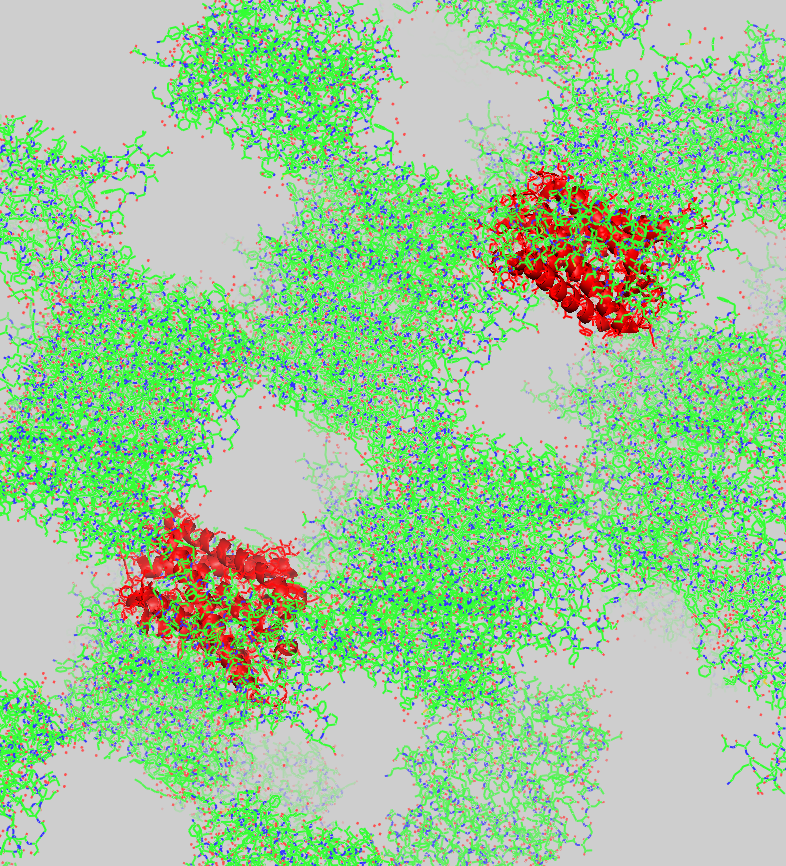 Частичная разгадка:кристалл,восстановленный по PDB-файлу         1rc2Проблема: но две-то молекулыбелка в файле зачем приведены??
Частичная разгадка:  молекулы воды HOH1064 и HOH1054 из 1rc2 окружены в крисnалле тремя молекулами белка (цвета желтый, зеленый и серый)
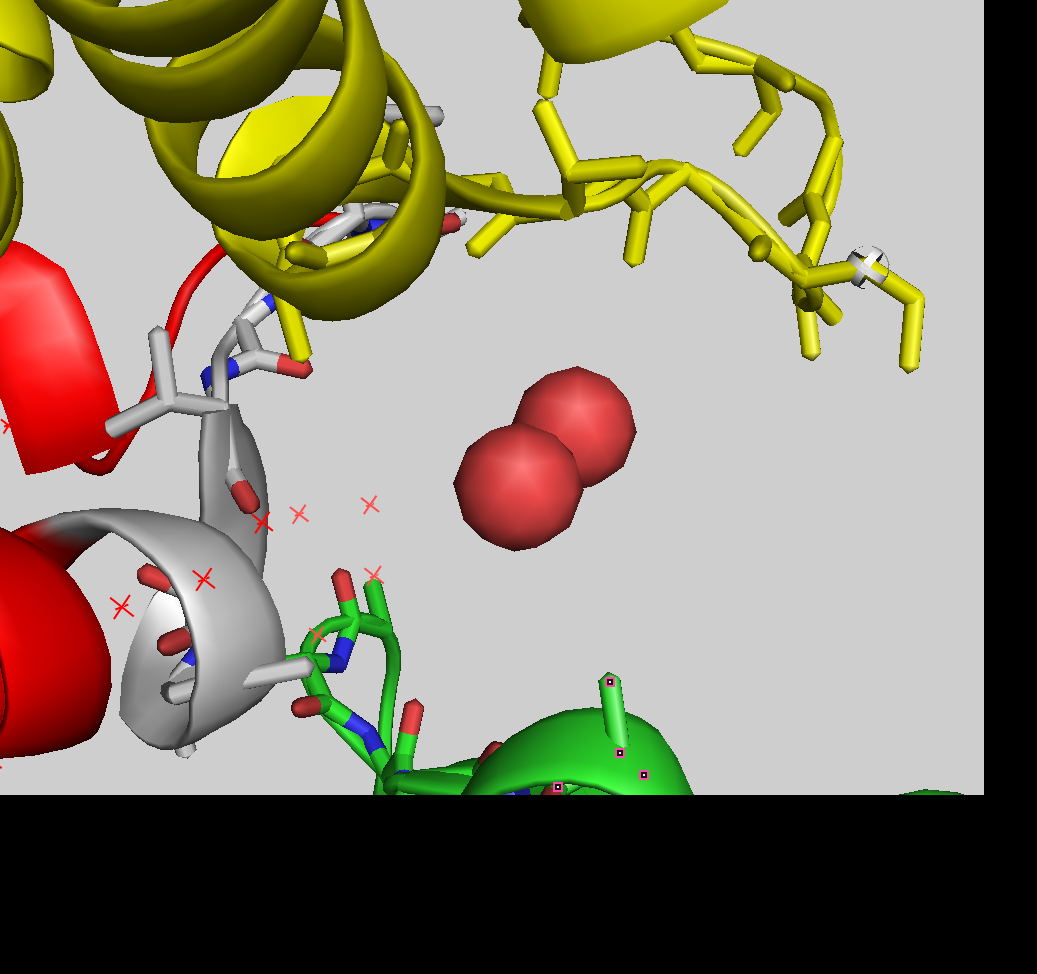 Проблема: по-прежнему, прямых водородных связей остатков белка с водой нет!!!???
Прямая задача
Обратная задача
Почему необходимо вращать кристалл
Из каких данных определяются параметры кристаллографической ячейки
Разрешение структур PDB
повторение
27
Прямая задача
Дано:
Кристаллографическая ячейка (a, b, c, alpha, beta, gamma)
Функция ЭП rho(x,y,z) в ячейке T
Определить: интенсивность волны рассеяния в направлении 
28
Решение. Шаг 1
1.  В каких направлениях детектируется  волна рассеяния?
Волна может детектироваться в направлении  если(s, a) = h, (s, b) = k, (s, c) = l для целых h, k, lздесь s = ( - 0 )/                                                                    (условие Лауэ)
Почему? Потому, что только при этом условии фазы волн от разных ячеек отличаются на целое число
Как доказать?  
Обозначим через r = (x, y, z) точку фиксированной ячейки T 0 . Волна от кристалла равна сумме волн от одинаковых точек из всех ячеек, проинтегрированной по r.  Одинаковые точки – это точки вида r + ha + kb +lс для целых h, k, l.
Проверим условие совпадения фаз для двух точек (“электронов”),  получающихся сдвигом на какой-нибудь вектор u. Оно такое: (u, s) – целое (см. Схему на след. стр.)
Условие на фазы должно выполняться для любых двух ячеек. В  частности, для u = a, u = b, u = c. Значит, (s, a) = h, (s, b) = k, (s, c) = l где h, k, l  целые
При выполнении условий фазы интегральных волн от всех  ячеек T 0  + ha + kb +lc  отличаются на целые числа так как это верно для каждой точки (x, y, z)  ячейки T 0  и ее сдвигов
29
Решение. Шаг 2.
1.  Для любых ли  положений  ячейки и целых h, k, l  детектируется  
волна рассеяния?
Нет. 
Теоретические ограничения.Для  любых h, k, l найдется вектор s, что  (s, a) = h, (s, b) = k, (s, c) = lОднако не любой вектор  s  можно представить в виде разности двух векторов длины 1/   и следовательно найти направление . Множество векторов  s = ( - 0 )/  описано на схеме:  конец  s  лежит на сфереМаксимальная длина s равна 2/. Поэтому естьтеоретические ограничения на h, k, l . Например,  h = (s, a)  |s||a| = 2 |a|/ ,   k  2 |b|/ ,   l  2 |c|/ 

Технические ограничения:   должен быть направлен на детектор, а не мимо него
Выход.  Надо вращать кристалл чтобы вектор s иногда совпадал с s-вектором. Вращение должен отслеживать компьютер при детекторе чтобы понимать какие сигналы в разных местах отвечают одним и тем же h, k, l
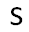 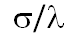 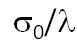 30
Решение. Шаг 3.
2. Вычислить волну от ячейки T в направлении   таком, что (s, a) = h, (s, b) = k, (s, c) = l где h, k, l  целые
Точку r из T представим как r = xa + yb + zc
В предположении  ортонормальности векторов a, b, c имеем  (r, s) = hx + ky + lz
Интегральная волна от ячейки T   в направлении s пропорциональна ET(s, t)  r (r)sin(2 (-t + (s,r) ) ), (s,r) = (s, r) = hx + ky + lz
Теорема. Сумма и интеграл волн одинаковой частоты есть волна той же частоты.
Следствие. Волна рассеяния в направлении  равна ET(s, t)  F(s) sin(2 (-t + (s) ) )
Теорема сложения волн:F(s) sin((s))  = (x, y, z)  (x,y,z)sin(2 (hx + ky + lz ) ) обозначают A h, k, l F(s) cos((s)) = (x, y, z)  (x,y,z)cos(2 (hx + ky + lz ) ) обозначают B h, k, l 
Детектируется интенсивность     Ih, k, l = F(s)2 = A h, k, l2+ B h, k, l2 
Итог. Зная  параметры ячейки, координаты атомов и следовательно функцию ЭП (r) в ячейке и теоретически разрешенные h, k, l , мы можем рассчитать сигнал (h, k, l) на детекторе при определенном повороте ячейки
31
Обратная задача
Дано:
Интенсивности сигналов Ih, k, l для конечного множества троек (h, k, r) 
Найти функцию распределения ЭП в ячейке
Решение.
Решения нет (:
32
Обратная задача
Дано:
Амплитуды сигналов Fh, k, l  = корень(Ih, k, l ) и фазы h, k, l для множества троек (h, k, r) 
Параметры ячейки кристалла 
Найти функцию распределения ЭП в ячейке

Приближенное решение есть :)
33
Решение
(x,y,z)  h, k, l Fh, k, l cos(2 (hx + ky + lz ) + h, k, l )

Сумма берется по конечному множеству троек (h, k, l)  с измененными структурными факторами Fh, k, l 

Здесь (x, y, z) – относительные координаты точки r из ячейки T. А именно,r = xa + yb + zc  в абсолютных – декартовых – координатах
34
Доказательство
r = (x,y,z),  (r) – периодическая функция: (r + a) = (r + b) = (r + c) = (r)
Периодическую функцию можно разложить в ряд Фурье:
(x,y,z) = h, k, l (A’h, k, l cos(2 (hx + ky + lz ) + B’h, k, l sin(2 (hx + ky + lz )) = = h, k, l F’h, k, l cos(2 (hx + ky + lz ) + ’h, k, l )

Теорема о коэффициентах ряда Фурье. A’ h, k, l  = F’ h, k, l sin( h, k, l) = (x, y, z)  (x,y,z)sin(2 (hx + ky + lz )  B ’h, k, l  = F ’ h, k, l cos( h, k, l) = (x, y, z)  (x,y,z)cos(2 (hx + ky + lz )
В этих формулах, наверное, предполагается, что относительные координаты совпадают с абсолютными. Если это не так, то появляются дополнительные коэффициенты, а именно, коэффициенты векторов a, b, c. 
Формулы  для коэффициентов ряда совпадают с формулами для амплитуды и фазы волны рассеяния в направлении   таком, что (s, a) = h, (s, b) = k, (s, c) = l : Fh, k, l  = F’h, k, l ,  h, k, l =  ’h, k, l 
Решение обратной задачи приближенное потому, что
Берется конечная сумма членов ряда Фурье – гармоник
F h, k, l  р и особенно h, k, l   измеряются с ошибкой
35
Оценка объёма измеренных данных: разрешение структуры
Разрешение структуры в ангстремах Это разрешение не совпадает с разрешением микроскопа, которое оценивает детали какого размера перестают быть различимыми. Например, в криоэлектронной микроскопии  разрешение в разных частях структуры белка бывает разным. 

Полнота данных в процентах
36
Разрешение структуры
Проведен РСА эксперимент: найдены параметры кристаллической ячейки и получен файл структурных факторов :    CRYST1  77.553  192.966   93.740  90.00  90.00  90.00 		     0    0    4      211.0              
	     0    0    6     1642.7                  ……………….    1    1    3      160.9
Для каждой гармоники (h, k, l) рассчитываем разрешение dhkl. это можно сделать потому, что параметры кристаллической решетки  известны)
 Имеем множество измеренных рефлексов (h, k, l) (см. схему на след. слайде) 
Если измерены все рефлексы с разрешением d и больше, и d – минимальное с таким свойством, то говорят, что разрешение структуры d (ангстрем) 
Слово “все” следует заменить на слова “почти все”, добавив параметр “полнота данных”, потому что это эксперимент,  а не теория. 
Так, например, рефлексы, отвечающие самым маленьким тройкам чисел (h,k,l):  (0,0,0), (1,0,0) …. не могут  быть измерены [почему?]
Кроме того, некоторые измеренные амплитуды не используют из-за большой неточности их измерения: разброс отдельных измерений сравним с величиной структурного фактора.
Кружок  соответствует гармонике. Каждая гармоника имеет свой номер h,k,l и период dh,k,l
Кружек отложен на оси в соответствии с периодом,
периоды подписаны снизуКрасные кружечки соответствуют измеренным структурным факторам
Разрешение структуры можно принять таким:
1 Å  с полнотой данных  18/31*100% = 58%
1.5 Å  с полнотой  17/21 *100% = 70%
2 Å  с полнотой  16/19 *100% = 84%
0
1
100
1.5
2
10
3
20
25
33.3
50
Å
разрешение гармоники Å
В реальных данных на оси будет несколько десятков или сотен тысяч точек
38
Два проблемы остались не разобранными:
Как определить параметры кристаллографической ячейки?
Как определить фазы?
39
Параметры кристаллографической ячейки
Если свести все сигналы на одну картинку, то получается как на рис.
На самом деле на рис. фотопластинка – детектор сигналов в древние времена. Она вращалась согласованно с вращением кристалла чтобы сигнал (h,k,l) всегда оказывался в одном и том же месте.  
Вектора s(h,k,l) = hs(1,0,0) + ks(01,0) + ls(0,0,1). Поэтому их концы образуют  узлы трехмерной решетки. На пластинке получается двумерная проекция части этой трехмерной решетки. 
Задача примерно такая: по фотографии строительных лесов определить параметры одной “ячейки” см. рис.
Параметры кристаллографической ячейки и дополнительные симметрии кристалла определяются по расположению сигналов на пластинке
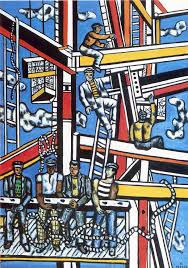 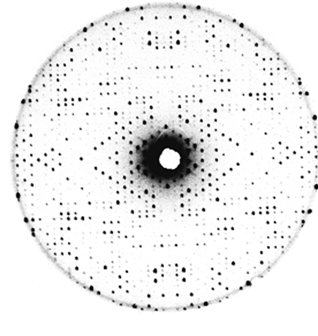 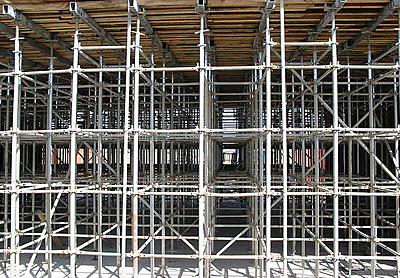 Ф.Леже
По плоской фотографии можно
Реконструировать “ячейку лесов”
40
Три метода решения
фазовая проблема
41
MR – молекулярное замещение.
Нужен гомолог с известной структурой
MIR – множественное изоморфное замещения 
Нужны еще два кристалла того же белка, к которым  добавлены атомы разных тяжелых металлов
MAD – множественное аномальное рассеяние
Нужен кристалл белка, в котором какой-то атом замещен аномально рассеивающим атомом; чаще всего - селенометионин
42
MR – молекулярное замещение.
Гомолог должен быть таким, чтобы мы ожидали хорошее совпадение его укладки (= хода полипептидной цепи) со структурой нашего белка 
Виртуально поместить структуру гомолога в ячейку нашего белка (ее параметры известны)
Передвигать и вращать гомолога так, чтобы его положение в ячейке совпадало с положением нашего (пока не известным) белка.
 Делается на основе сравнения структурных факторов гомолога, рассчитанных по модели,  с экспериментальными факторами нашего белка
Взять фазы гомолога, рассчитанные по модели гомолога, хорошо вписанного в ячейку нашего белка, и считать их фазами нашего белка
43
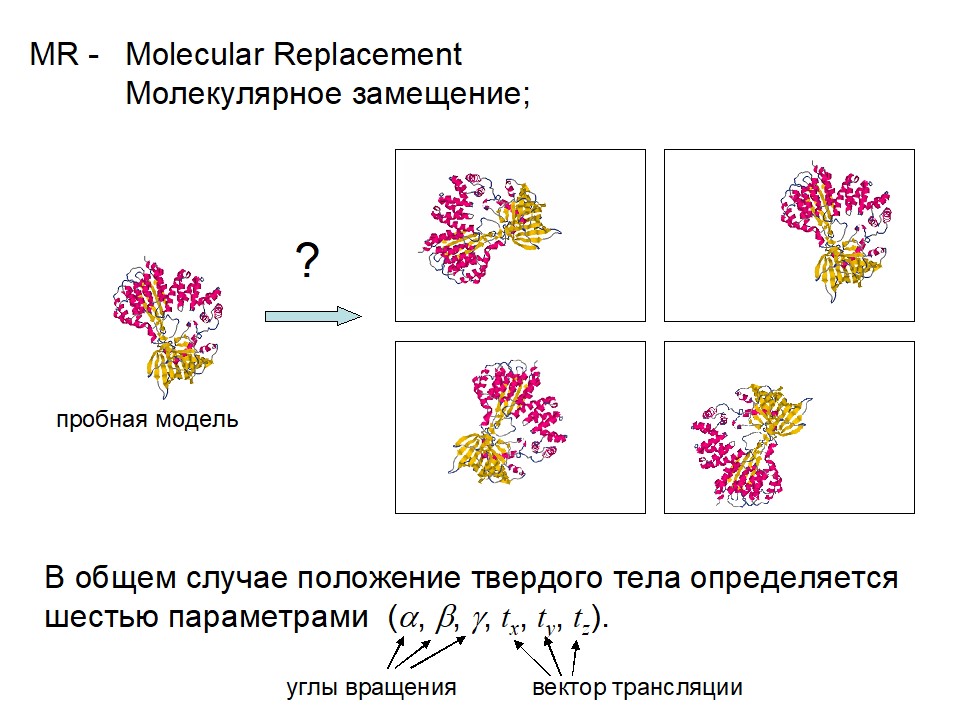 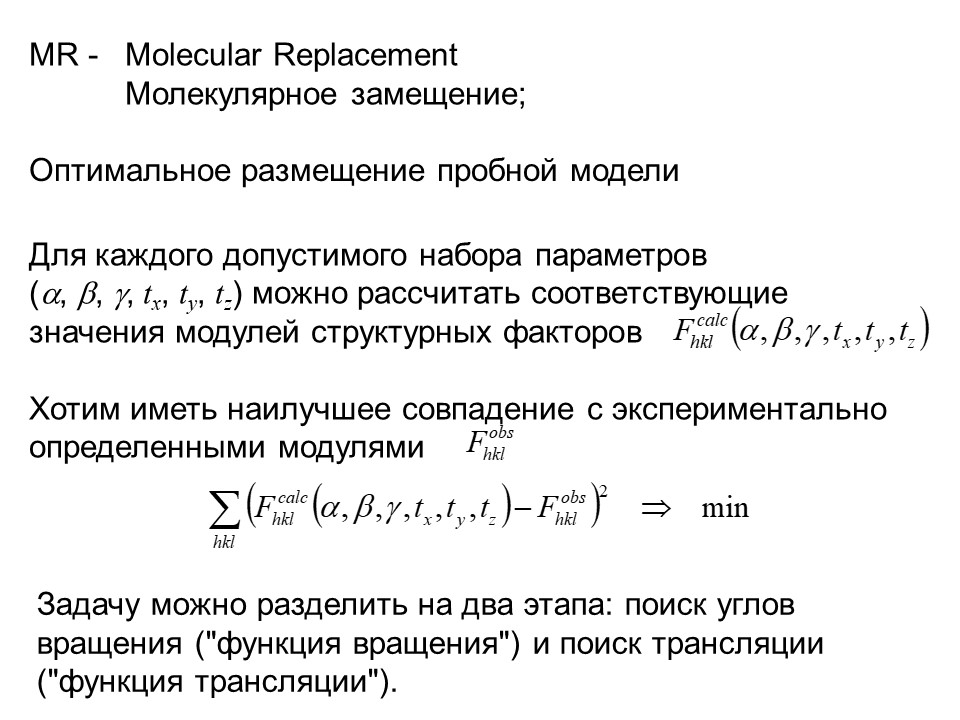 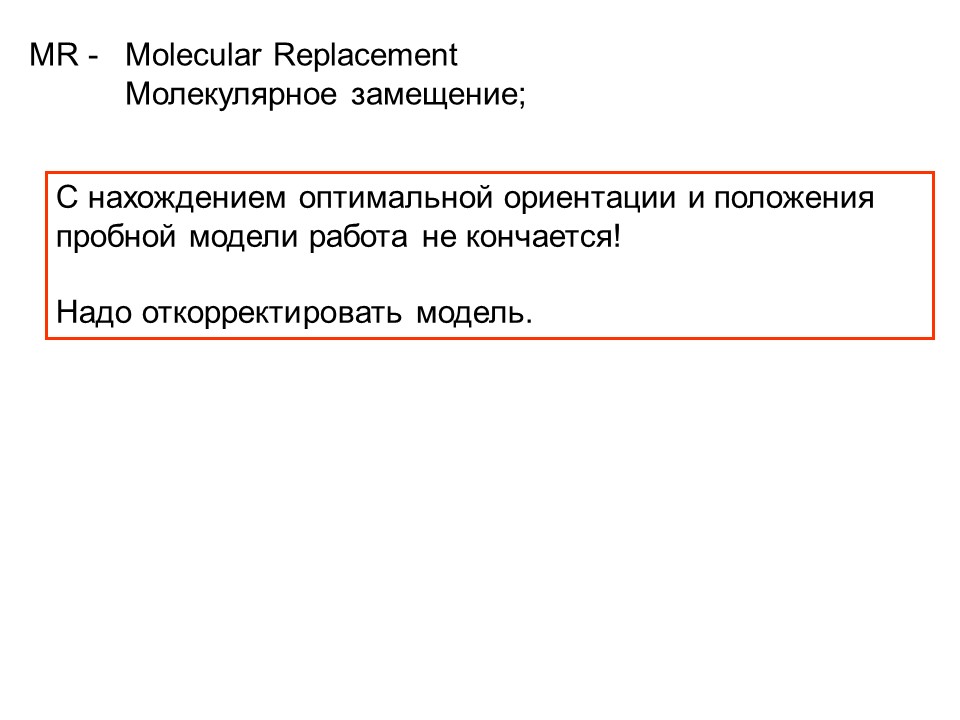 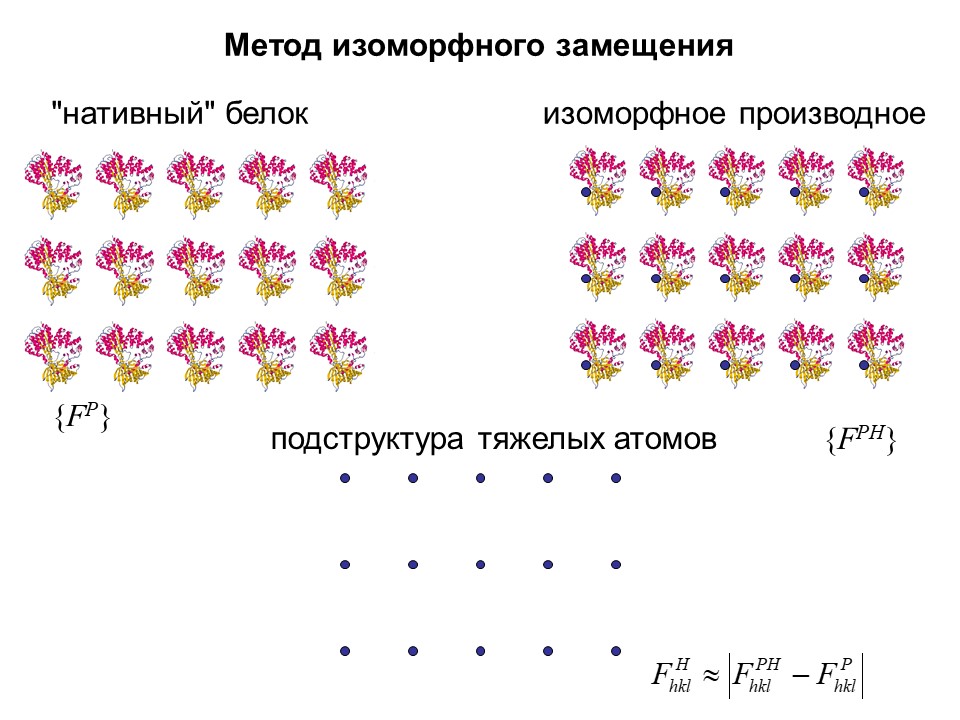 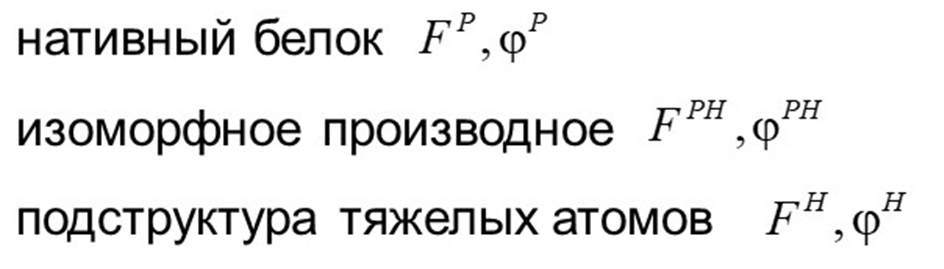 FP знаем из 1го эксперимента
FPH знаем из эксперимента с замещением
FH  и  H  получаем, решив обратную задачу для кристалла из H атомов
Гармоника (h,k,l) кристалла с изоморфным замещением равна сумме гармоник для P (для белка) и для H (для тяжелых атомов).
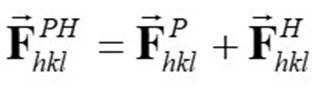 <=   Это условная запись суммы гармоник
48
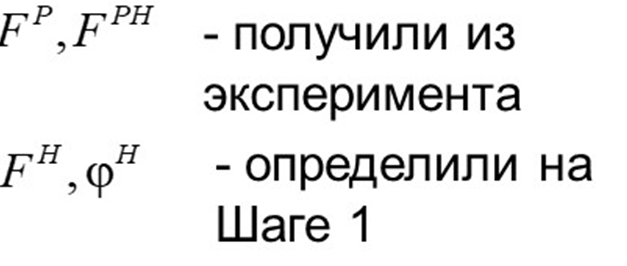 Уравнение
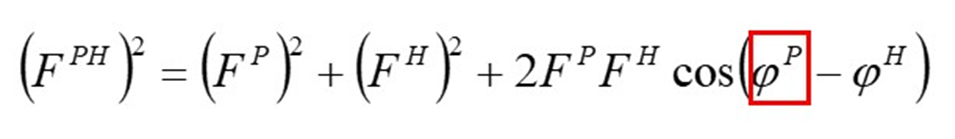 Решение
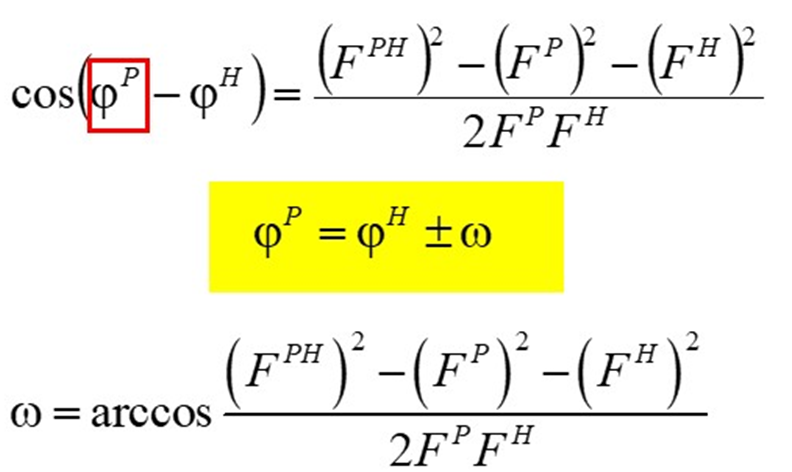 Беда в том, что 
cos(x) = C имеет ДВА решения :(

Проблема: какое взять для каждого набора (h,k,l)  ???
49
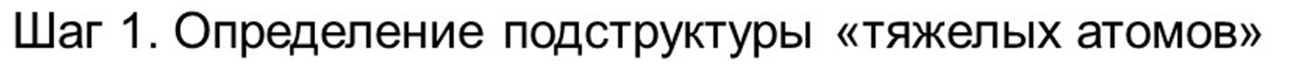 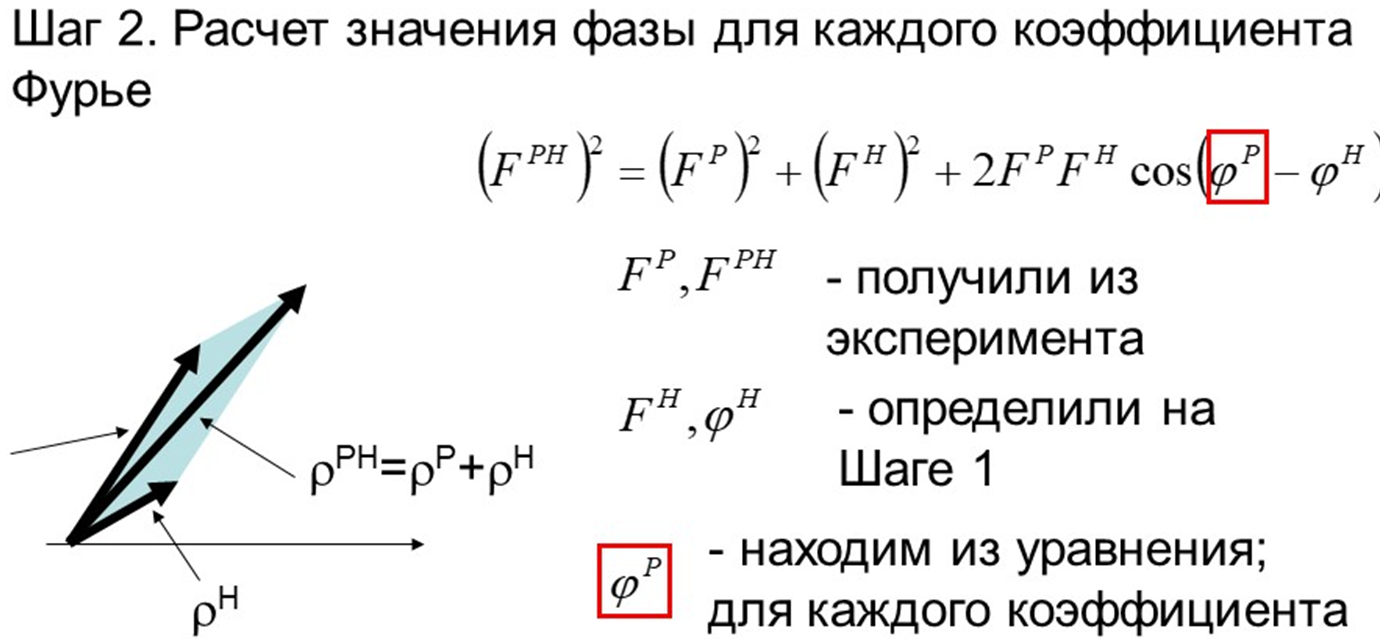 50
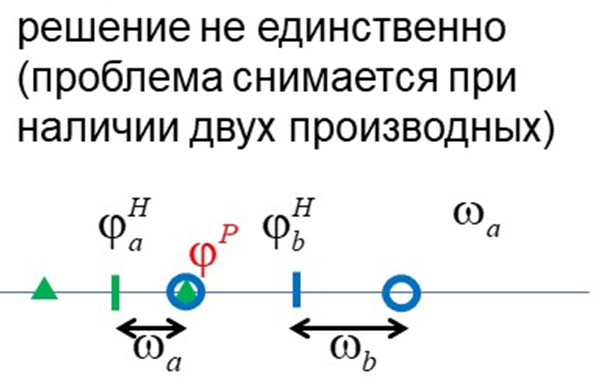 51
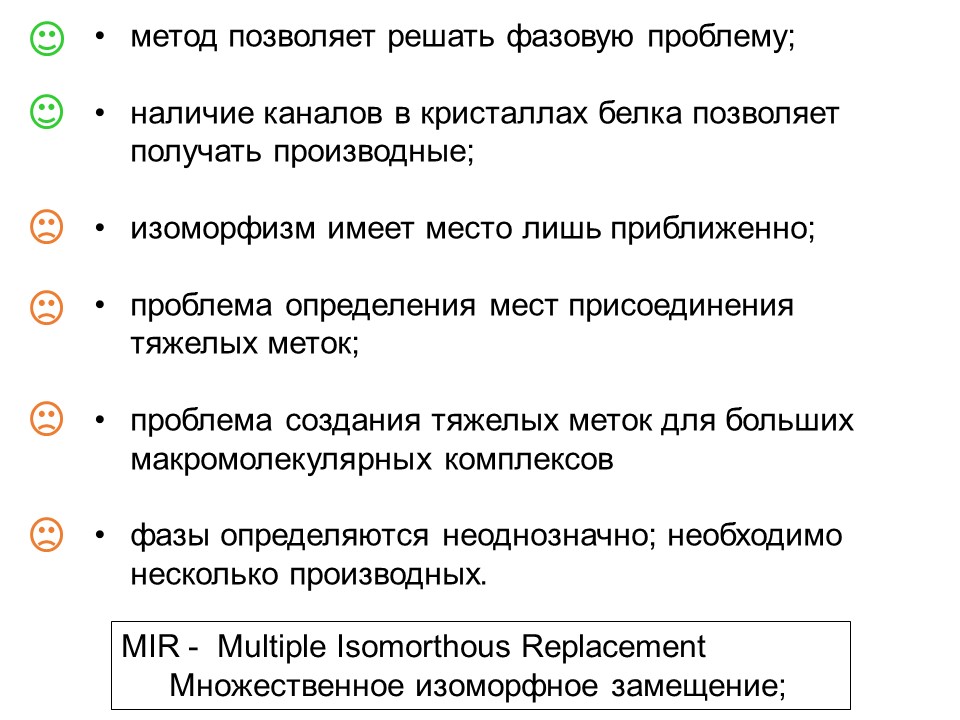 Многоволновое аномальное рассеяние (MAD)
Для некоторых атомов модель 5и Гауссово приближение ЭП не пригодно для описания рассеяния - АНОМАЛЬНО рассеивают рентгеновское излучение.  

Аномальное рассеяние зависит от длины волны излучения.

Пользуясь этим можно выделить рефлексы от таких атомов и найти их.

Далее – как для MIR. 
Для нахождения фаз рефлексов от кристалла белка необходимо получить рефлексы как минимум при трех длинах волн. (Те же причины, что в MIR)
53
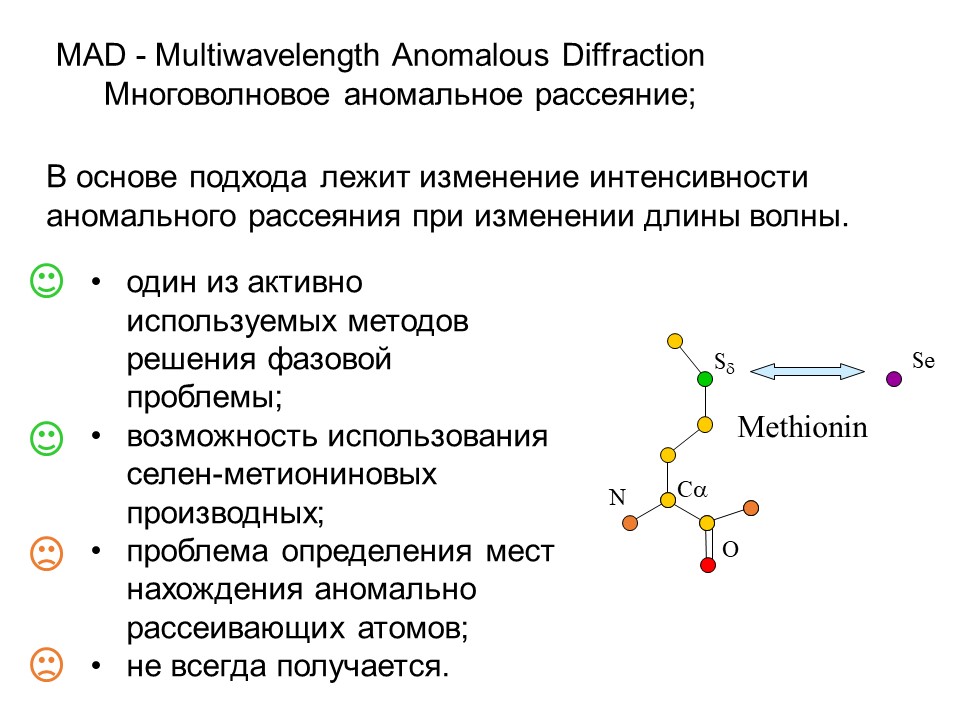 Откуда берется Эп, которую  показывает pymol?
ЭП PDB файла
55
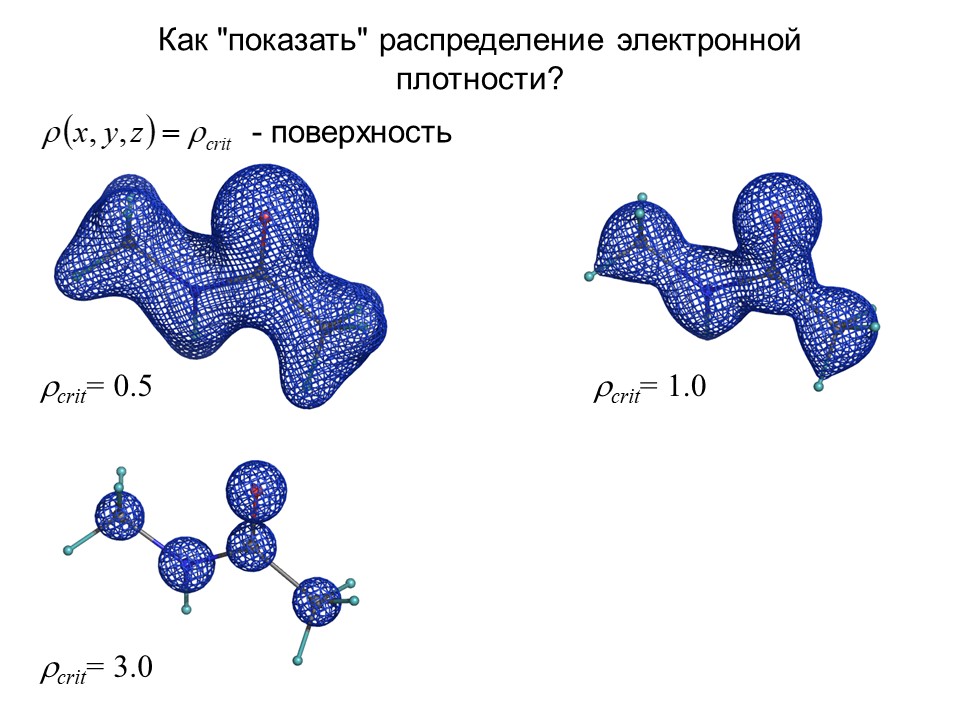 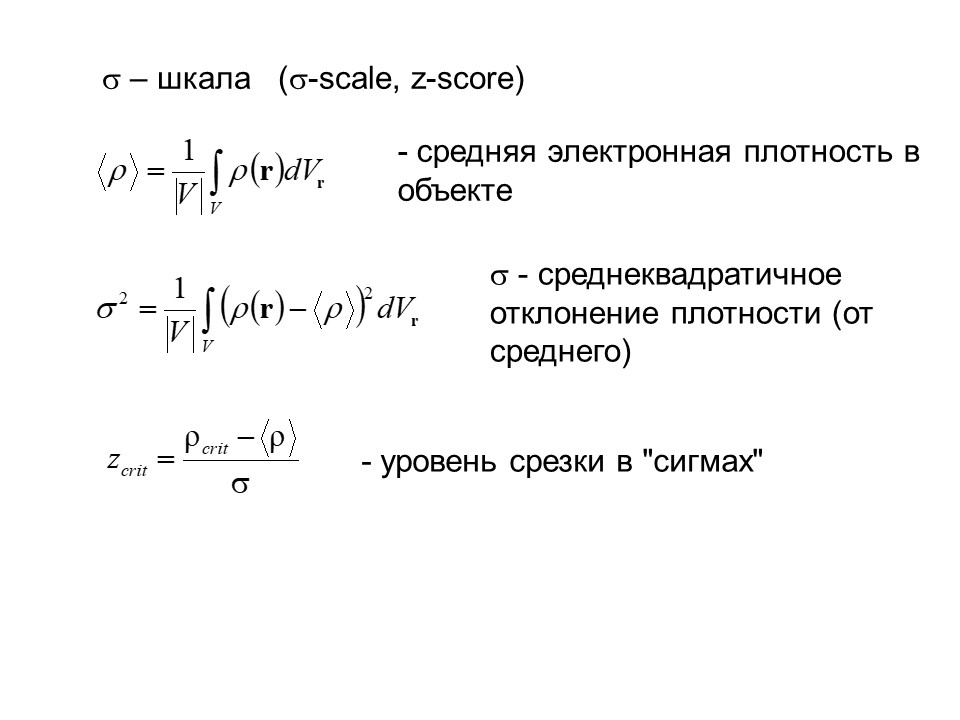 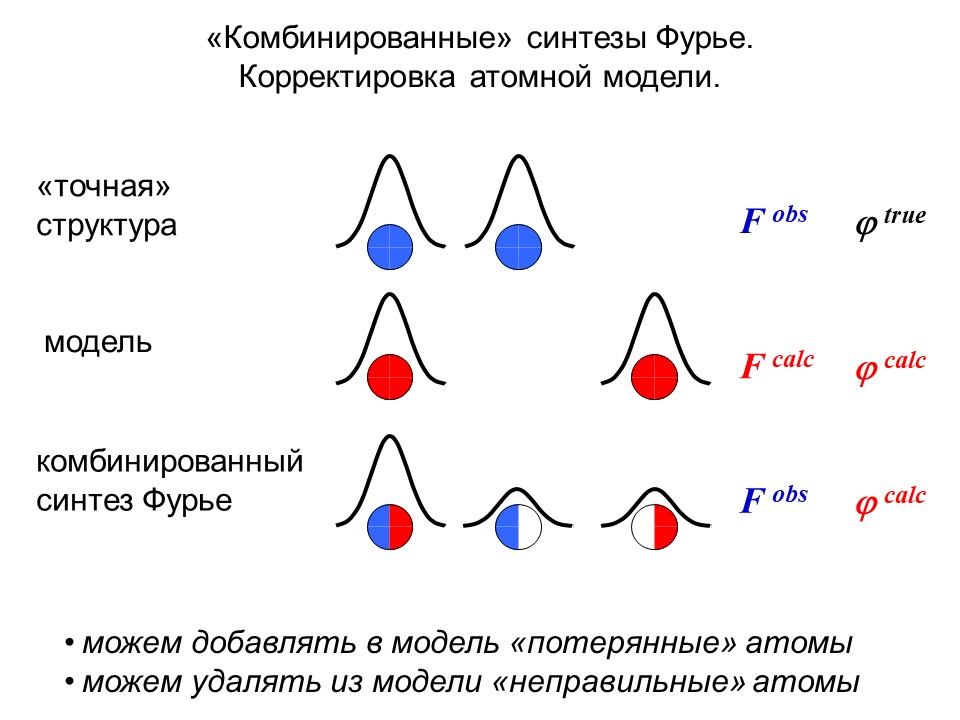 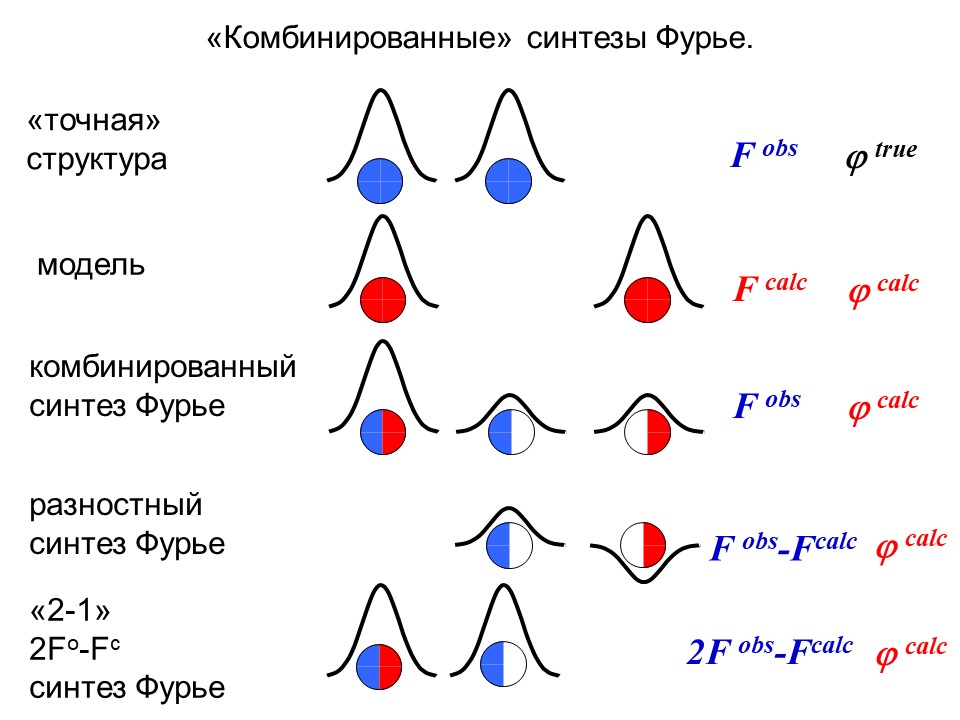 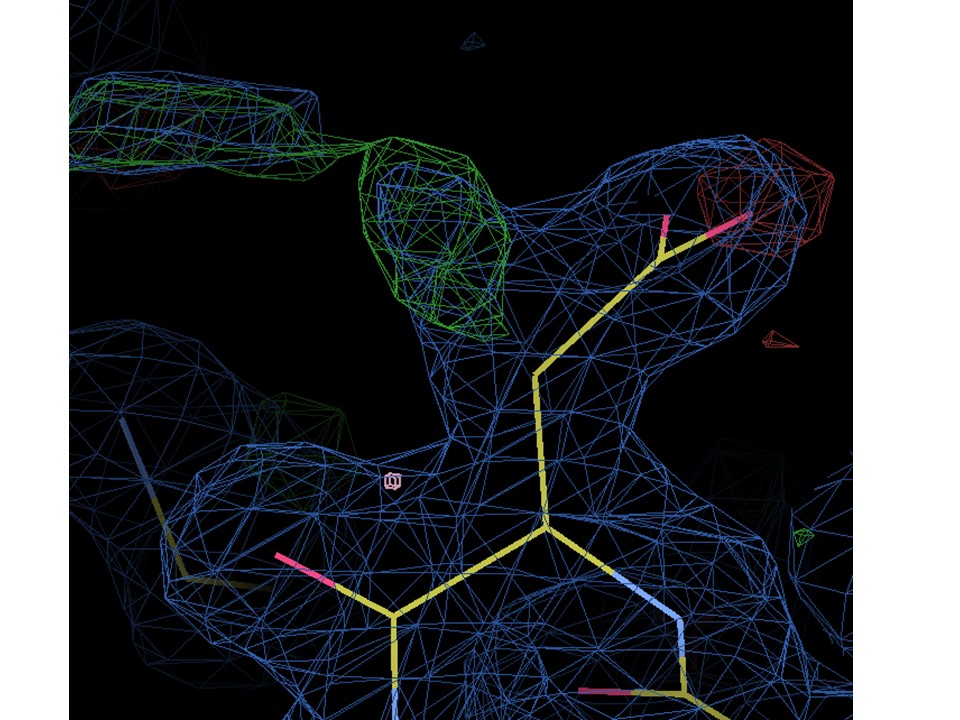 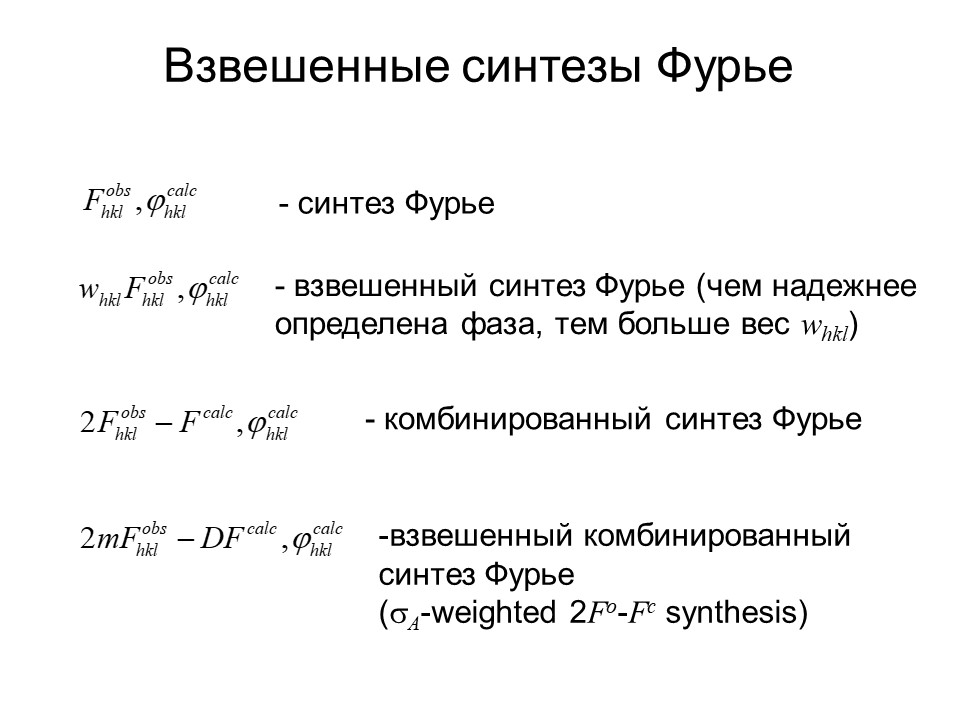